Statistics in Int 3/Alg2: Be Random and Normal…with Margin for Error
Renee Kollar-Bachman
reneekollar@vistausd.org

Tina Shinsato
tinashinsato@vistausd.org
About Us
Renee
Tina
Teaching for over 19 years
Currently Integrated 1, AP Stats, Dance
Math Department Chair

Choreographs musicals
Teaching for over 23 years
Currently Integrated 1, AP Stats
MS and HS coaching experience
Mountain Biker
Content Standards
S-ID-4: Use the mean and standard deviation of a data set to fit it to a normal distribution and to estimate population percentages. Recognize that there are data sets for which such a procedure is not appropriate. Use calculators, spreadsheets, and tables to estimate areas under the normal curve.

S-IC-1: Understand statistics as a process for making inferences about population parameters based on a random sample from that population.

S-IC-3: Recognize the purposes of and differences among sample surveys, experiments, and observational studies; explain how randomization relates to each.

S-IC-4:  Use data from a sample survey to estimate a population mean or proportion; develop a margin of error through the use of simulation models for random sampling.
In other words…
S-ID-4: Estimate percentages with Normal Curves

S-IC-1/4: Take a random sample and estimate a parameter

S-IC-3: Understand the role of randomization in taking samples and doing experiments

S-IC-4:  Develop a margin of error through the use of simulation models for random sampling.
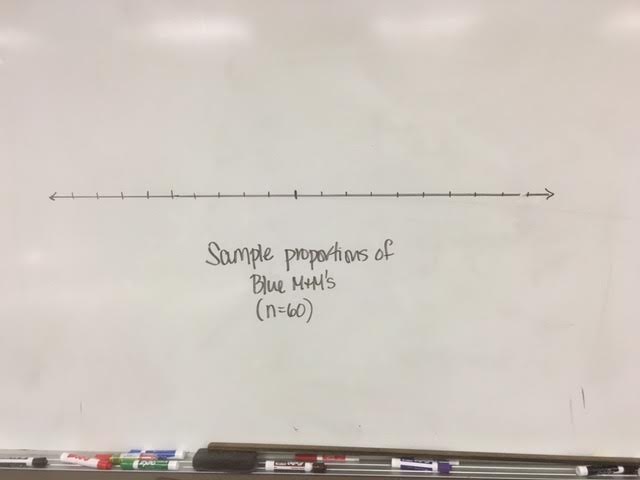 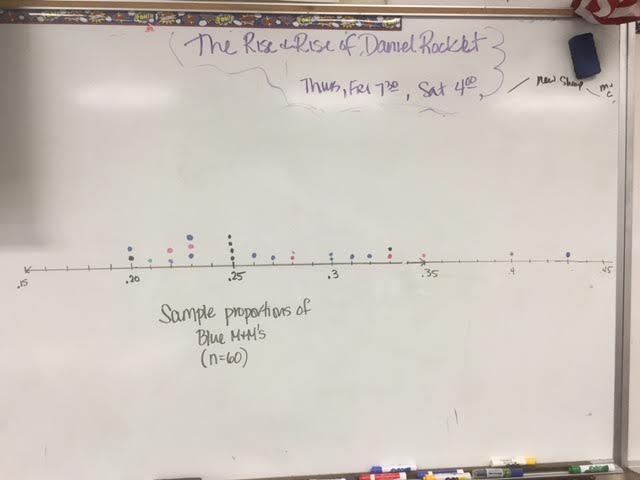 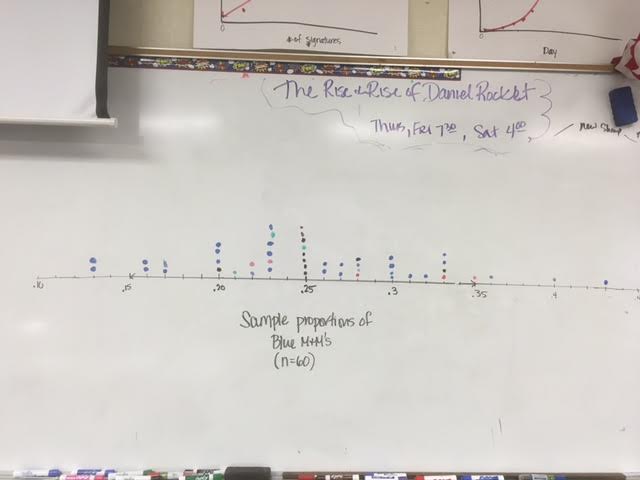 Send your text message to this Phone Number:
37607
Speaker was engaging and an effective presenter (0-3)
poll code 
for this session
Other comments, suggestions, or feedback (words)
(1 space)
(1 space)
___ ___ ___             ___________
580648
(no spaces)
Session matched title and description in program book (0-3)
Speaker was well-prepared and knowledgeable (0-3)
Example:   580648  333   Inspiring, good content
Statistics in Int 3: Be Random and Normal…with Margin for Error
Renee Kollar-Bachman			Tina Shinsato
reneekollar@vistausd.org 
http://rbvmathshinsato.weebly.com/ 	 tinashinsato@vistausd.org
Renee Kollar-Bachman
reneekollar@vistausd.org

Tina Shinsato
tinashinsato@vistausd.org  

http://rbvmathshinsato.weebly.com/